Next Generation HR and PayGovernment of Canada Audit CommitteeJune 2019
NextGen Mandate
Budget 2018 announced the government’s intention to identify options for a long-term and sustainable pay system alternative.
OCIO, as the digital advisors, and OCHRO, as the business owner, are working together as the NextGen team to identify options that will be presented in Spring 2019.
NextGen has initiated an iterative dialogue with vendors as a means to identify the technological options that will address the HR and Pay needs of the GC.
A new solution will be driven by the GC’s business needs, which will be informed by engagement with employees, unions, HR practitioners at all stages of design and delivery.
1
Applying Lessons Learned to NextGen
1.	Establishing a Multi-Disciplinary Team
Paying employees accurately and on time is a top priority for any employer and must be treated as a crisis
Sense of Urgency
NextGen is moving at a speed that recognizes the urgency of finding an alternative, sustainable and long-term solution.
A dedicated team/iterative process will enable flexibility to adapt to new evidence and shelter core functions from demands of information
Space & Flexibility
NextGen is working through an agile approach – both in its procurement process and overall approach – in order to course correct as needed.
2.	Involving the Right Parties
Holistic Approach
Business needs must drive technology decisions - involvement of HR
NextGen is supported by the CHRO and engages regularly with employees, unions, and HR practitioners at all stages of this process. Engagement will remain an integral part of the way forward.
2
Applying Lessons Learned to NextGen
Project Champion should be the only person accountable – governance should include independent oversight
Accountable Leadership
NextGen is currently championed by the Chief Information Officer of Canada. Governance is achieved through the Deputy Minister Pay Modernizing Committee and Treasury Board Sub-Committee on HR and Pay.
3.	Re-build Trust
Project should be open and transparent, with engagement from experts and stakeholders to validate/consult on progress
Communication
NextGen has created an open dialogue with public servants, bargaining agents and Canadians through in-person engagements and online platforms.
Project materials have been made public to engage with industry, stakeholders and similar organizations to leverage other lessons learned and best practices to inform this process.
3
Applying Lessons Learned to NextGen
4.	Robust testing and change management before Implementation
Potential solutions must be tested within the GC to ensure systems are able to support a GC environment
Real Life Simulation
NextGen is proposing to carry out pilot(s) with specific departments/agencies to determine possible solutions’ viability in a GC environment.
Change Management
Fully engage departments and agencies and assess change management across the GC.
NextGen will evaluate change management requirements– e.g. workforce consideration, current capacity of compensation advisors, level of training required, as well as a plan that encompasses data integrity and quality. 
Pilot departments/agencies will be equipped with the necessary resources and funding in order to be successfully involved in the process.
4
Adopting an Agile Approach
TRADITIONAL WATERFALL
AGILE
The NextGen team has adopted an agile method to support an iterative conversation with industry and stakeholders.
Process run in its entirety
Smaller/faster sprints
Gated Approach
Long blackout periods
Course corrections as needed throughout the process
Course corrections only available at the end of the process
Scope is determined and set
Scope is flexible and adaptable
Interaction with vendors and users is ongoing
Limited interactions with vendors and users
Enables industry feedback, best practices
All requirements need to be known and documented up front
5
Working through a Gated Approach
Launched October 1
Launched November 23
Spring 2019
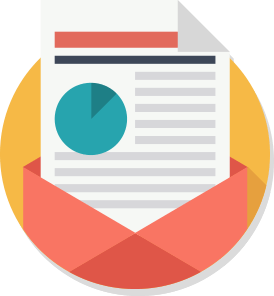 Achievements by Spring 2019
Gate One“Show Us”
Launch of Gate One
Gate Two“Let Us”
Gate Three“Convince Us”
Viable market solution(s)
Engagement with users and vendors
Recommended system options
Decrease in number of Qualified Vendors
STEPS
within each gate
Step 1: Information Sharing
Step 2: Co-Design
Step 4: Evaluation
Step 3: Development
6
Working Through a Gated Approach – Gate One
Align with GC Digital Standards
Demonstrate Corporate Capabilities
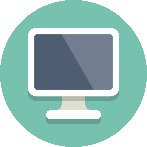 User Experience – can be used on a variety of platforms (e.g., mobile)
IP must be owned by the bidder
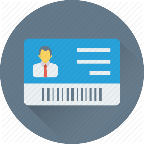 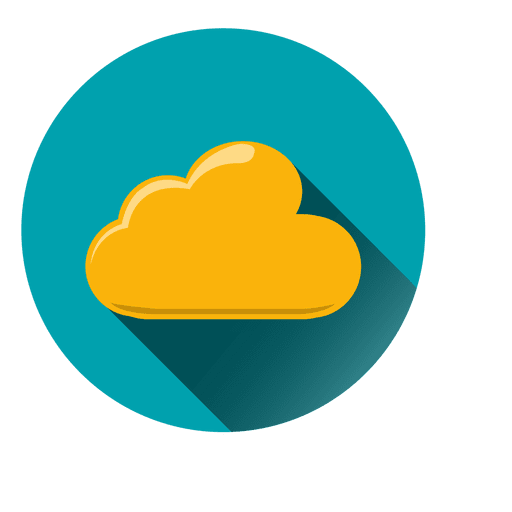 Platform owner to be prime contractor
Cloud – can be offered through Software as a Service (Saas)
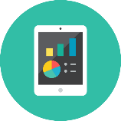 Commercial Demonstration Environment (Sandbox)
Interoperability – communication between other solutions
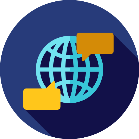 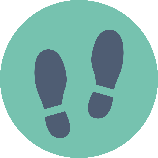 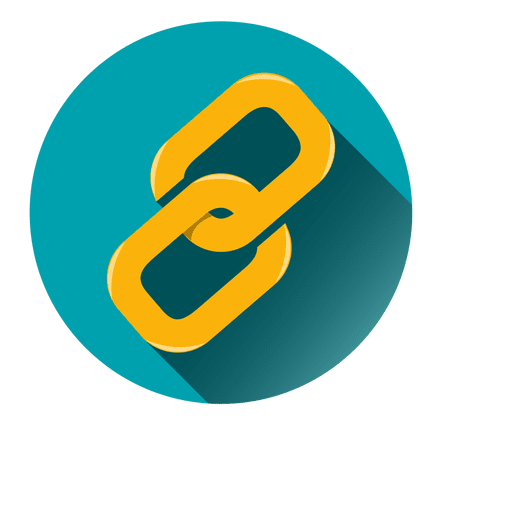 Accessibility – meet Web Compliance Accessibility Guidelines
Costing Model
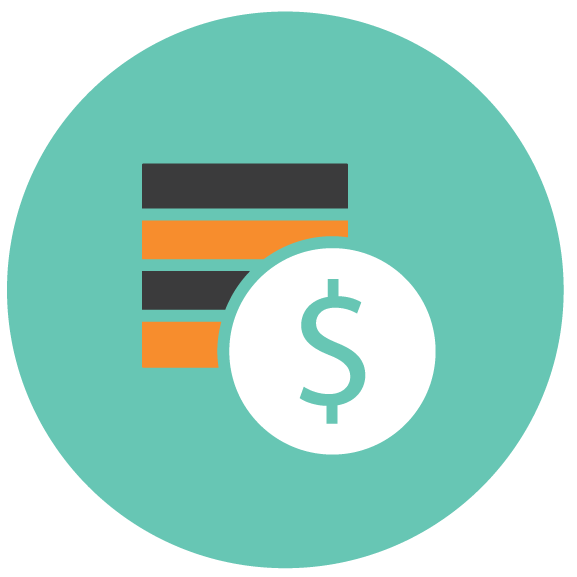 Socio-Economic Development Benefits – how a partnership with the GC could provide benefits to Canadians
Official Languages – available in both English and French
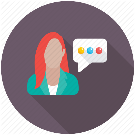 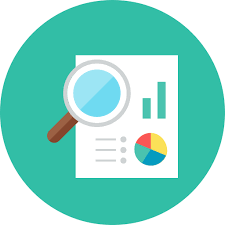 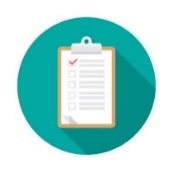 Security Certification and Data Residency
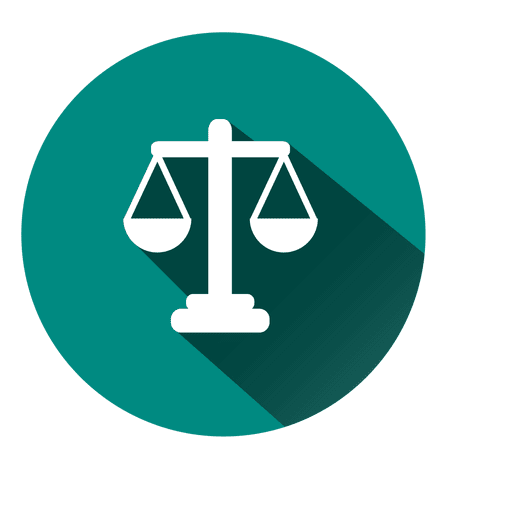 Scalability
7
Working Through a Gated Approach - Gate Two
Align with GC Business Capabilities, Outcomes and Solution Architecture
Hands on User Experience
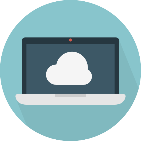 Enables users to compete tasks and goals effectively and efficiently
Digitally enables the GC to deliver, sustain and evolve required outcomes
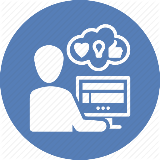 Supports integration with future products or services
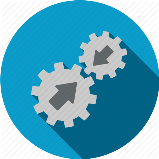 Allows users to complete tasks in complex usage scenarios
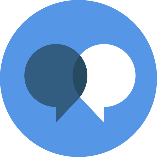 Includes management lifecycle and supporting practices for security incident responses
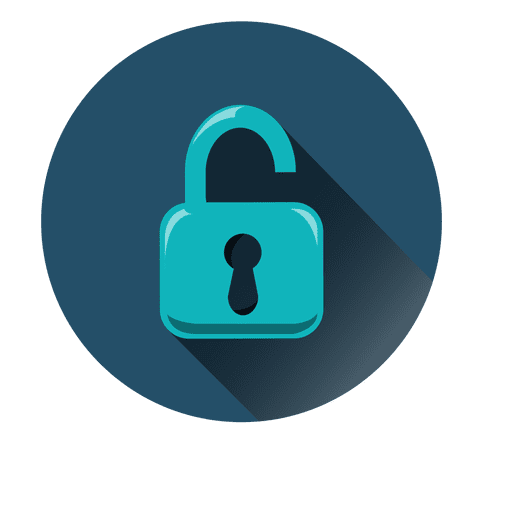 Implementation, Sustain Support and Socio-Economic Benefits
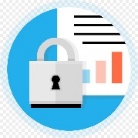 Privacy
Key activities the vendor will support during implementation
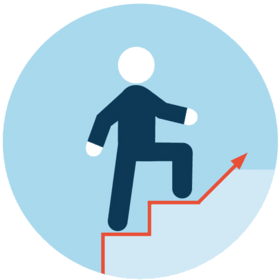 * Gate One Requirements, such as interoperability, accessibility and official languages will be further tested during Gate Two.
Explain largest implementation failure and lessons learned
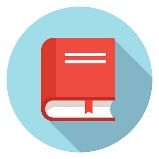 8
Working Through a Gated Approach - Gate Three
Solution
Partnership
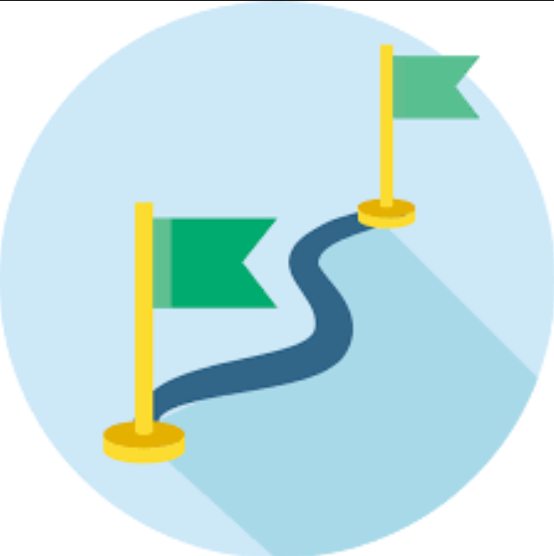 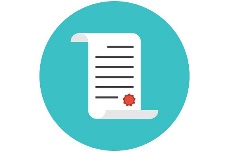 Potential deployment models and roadmap
Contract Terms and Conditions
Change managements capacity and strategy
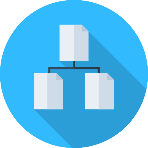 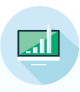 Data cleansing, migration and governance approach
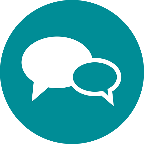 Service level agreement
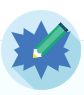 Pay rules and pay load testing
Costing
Solution, pilot and enterprise implementation costing
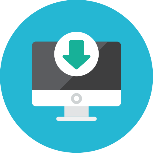 * Of the five vendors in Gate Two, three have been successful in advancing to Gate Three.
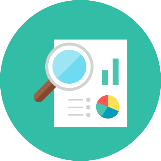 Maintenance and on-going costs
9
Engagement Built-in
The NextGen Team has initiated a broad engagement strategy with external and internal stakeholders to ensure investments are both strategic and representative.
EXTERNAL ENGAGEMENT
LEARNINGS
Industry best practices
Lessons learned from similar undertakings
Interoperability with existing systems
Compatibility requirements
User interface
Functionality (e.g. onboarding, talent management, recruitment)
Security 
Accessibility 
Complex work environments 
Business transformation
Data migration
Cloud Connectivity
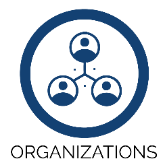 ORGANIZATIONS
INDUSTRY
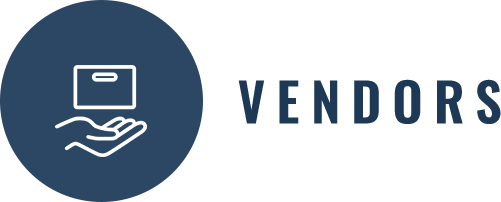 Digital Advisory Board
Other Governments (Alberta, Australia, California)
Large enterprises
Vendors
Consulting firms
INTERNAL ENGAGEMENT
SENIOR OFFICIALS
DEPARTMENTS
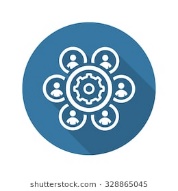 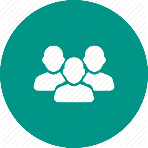 Core public service
Central agencies
Agencies/Crown Corporations
Deputy Ministers
Ministers
Parliamentary Committees
USERS
UNIQUE DEPARTMENTS
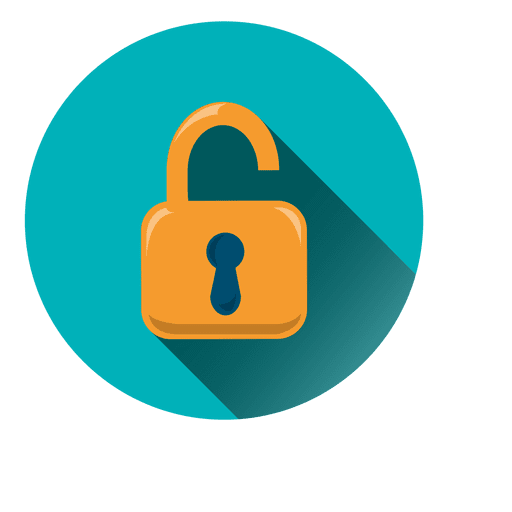 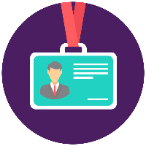 Employees
HR practitioners
Compensation Advisors
Managers
Individual pay system
(DND, RCMP, CRA)
Secure environments
(CSE, CSIS)
ENGAGEMENT
Parliamentary Briefings
HR Workshops
Industry Day
Online - #NextGenHRPay
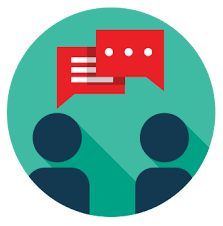 UNIONS
COMMUNITY OF SPECIALISTS
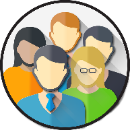 Bargaining agents
Official Languages
UX/UI Design
Enterprise Architecture Review Board
CFOs
CIOs 
Heads of HR
Accessibility 
Security
PROJECT PARTNERS
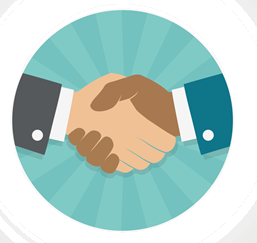 PSPC
SSC, PSC, CSPS
10
Risks & Risk Mitigations
Risk: Vendor solutions do not support a GC environment 
Risk Mitigation: GC proposes running a pilot to test solutions with GC pilot departments/agencies
Vendors
Risk: GC credibility is challenged, lack of trust in implementation/success
Risk Mitigation: Open/transparent communications strategy, innovative agile process to restore trust and develop awareness on the initiative
Credibility
Risk: Pilot fails
Risk Mitigation: Agile process will pre-qualify up to three possible vendors to partner with the GC, with one successful vendor for HR/pay pilot. In the event of failure, pre-qualified vendors can be piloted in lieu of starting over.
Pilot Failure
Risk: Expectations on potential success may be overly optimistic 
Risk Mitigation: Ongoing transparency on timelines and milestones will ensure that a realistic depiction of progress is shared to not heighten public expectations for success.
Expectations
Risk: Complaints on the agile process resulting in a lack of will to pursue pilots
Risk Mitigation: A fairness monitor has been engaged throughout this process, as well as third-party private sector advice. The initiative has adopted and committed to an open and transparent process on design, criteria and project documentation.
Complaints
11
Work to Date
12
Next Steps
Provide options and recommendations on a way forward for a new HR and pay solution
Finalize Gate Three of the agile procurement process, which includes establishing a list of pre-qualified vendors and identifying a preferred vendor to partner with the government on an HR and pay pilot
Seek required funding and authorities
3
1
2
13